Beyond Sensor Technologies
Where Do We Go ?
What’s Next ?
Where Others Have Been
’40
‘50
‘60
‘70
‘80
‘90
2000
1930
Real-time Active Sensor History
Ferte and Balp   1937
Optical Weeder
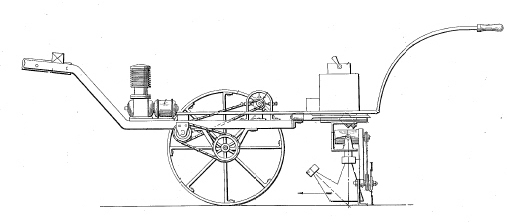 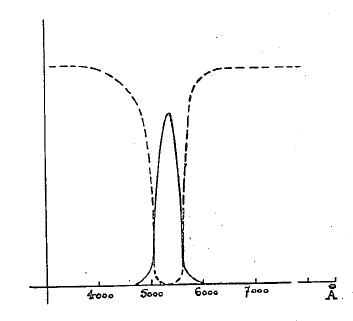 ’40
‘50
‘60
‘70
‘80
‘90
2000
1930
Real-time Active Sensor History
Marihart 1943
Variable rate nutrient, fungicide and herbicide
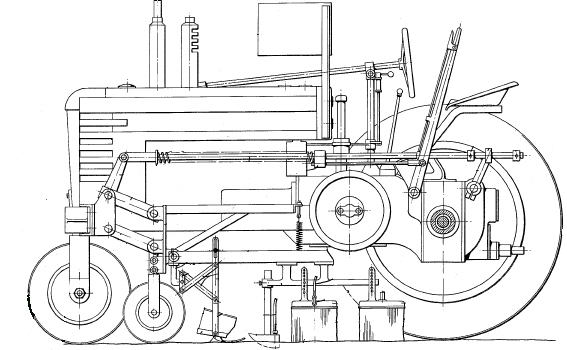 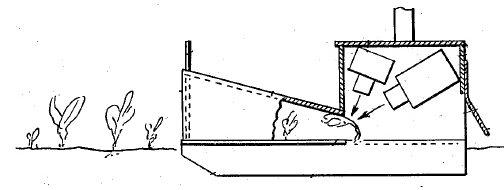 ’40
‘50
‘60
‘70
‘80
‘90
2000
1930
Real-time Active Sensor History
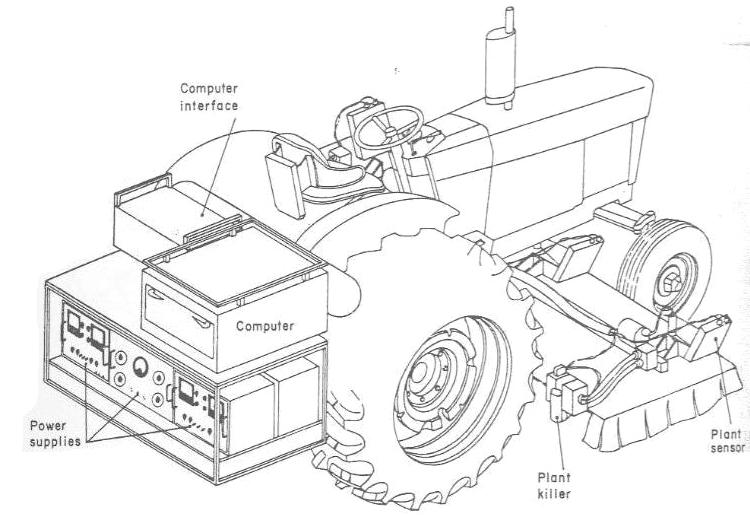 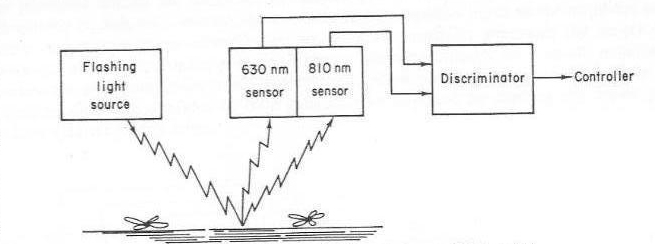 Palmer and Owens   1969
Chemcial weeder first to use digital computer
’40
‘50
‘60
‘70
‘80
‘90
2000
1930
Real-time Active Sensor History
Henderson and Grafton 1975
First solid-state (LED) plant sensor
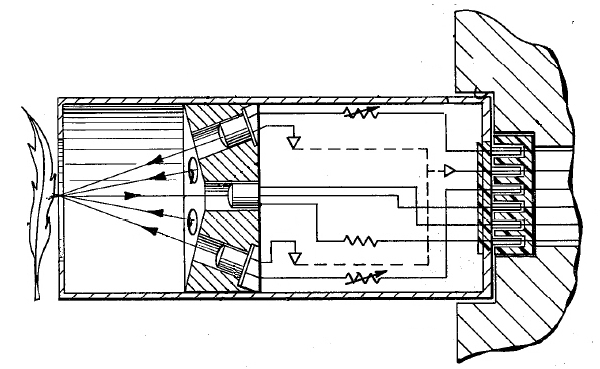 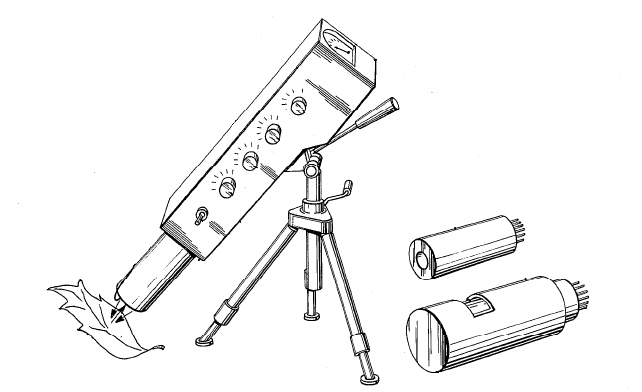 ’40
‘50
‘60
‘70
‘80
‘90
2000
1930
Real-time Active Sensor History
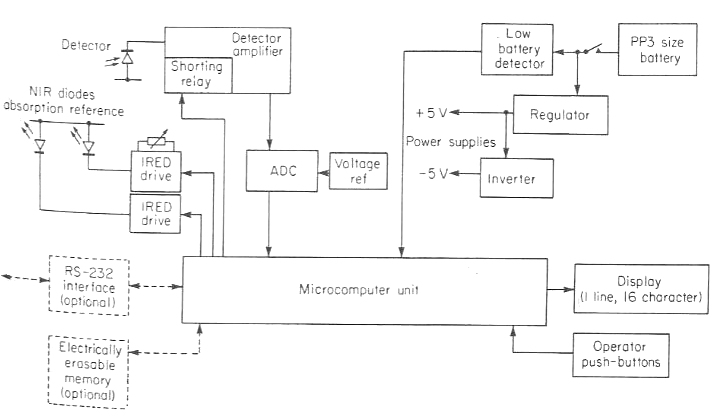 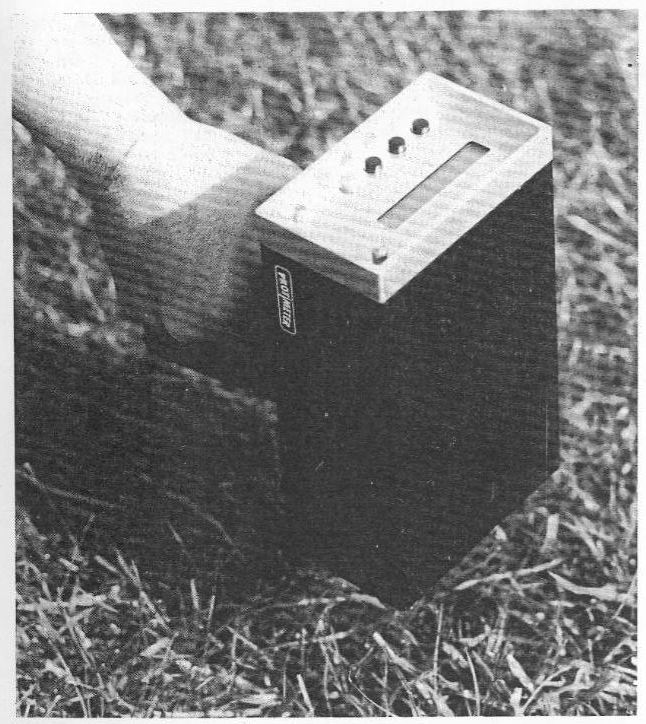 Stafford et al.   1988
Handheld turf sensor
’40
‘50
‘60
‘70
‘80
‘90
2000
1930
Real-time Active Sensor History
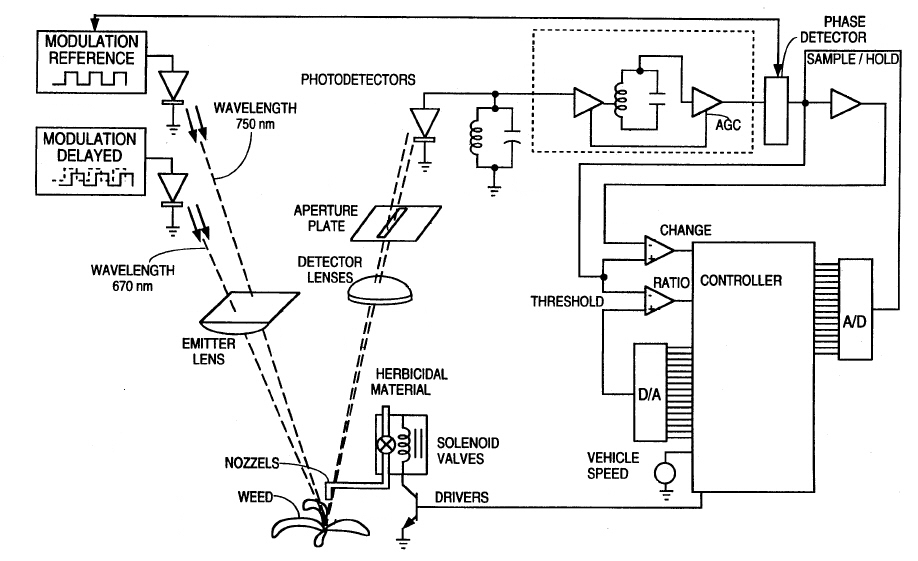 Beck and Vyse  1992
Solid state weeder
’40
‘50
‘60
‘70
‘80
‘90
2000
1930
Prof. Robert Olson Warned about Nitrate Leaching
Producers had “discovered” the merits of N fertilizer on corn yields and “assumed” that:

   If a little is good, more would be better !
Graduate Students :     Curt Clausen, Bill Raun, Albert Simms
’40
‘50
‘60
‘70
‘80
‘90
2000
1930
High – Nitrate Groundwater in Nebraska
> 10 mg/L NO3-N
Deep soil cores showed nitrate leaching toward groundwater.   

   Causes : Too much N fertilizer and water
Producers said  -  “If you want us to apply less N fertilizer, you will have to come up with a practical way to detect a pending deficiency and fix it before it reduces yield ! ! !
’40
‘50
‘60
‘70
‘80
‘90
2000
1930
Hageman Enlightenment Regarding C & N
Schepers takes sabbatical leave with Dick Hageman and works with Fred Below to explore ways to monitor corn N status.

   Leaf chlorophyll is key to high yields !
’40
‘50
‘60
‘70
‘80
‘90
2000
1930
Concern over Nitrate and Pesticide Leaching
Burlington Northern Railroad funds project to protect groundwater quality.

     Nitrification inhibitor 
  Realistic N fertilizer rates and timing
Richard Ferguson

Raun Lohry   (Nutra-Flo)
Developed leaf N vs. chlorophyll  concentration relationships for corn at different growth stages
’40
‘50
‘60
‘70
‘80
‘90
2000
1930
Problem – Variability in Yield Responses to N
How to compare corn yield responses to N fertilizer rates across years, hybrids, and locations ?
Pioneer HiBred studies  (Curt Clausen)
Schuyler, Page, ???? Nebraska
Used Relative Yield to evaluate N fertilizer effects across studies
What portion of  corn-yield variability should realistically be attributed to climatic conditions after silking ?
Question
<5%
 5%
 10%
 15%
 20%
 25%
 30%
 35%
 >40%
?
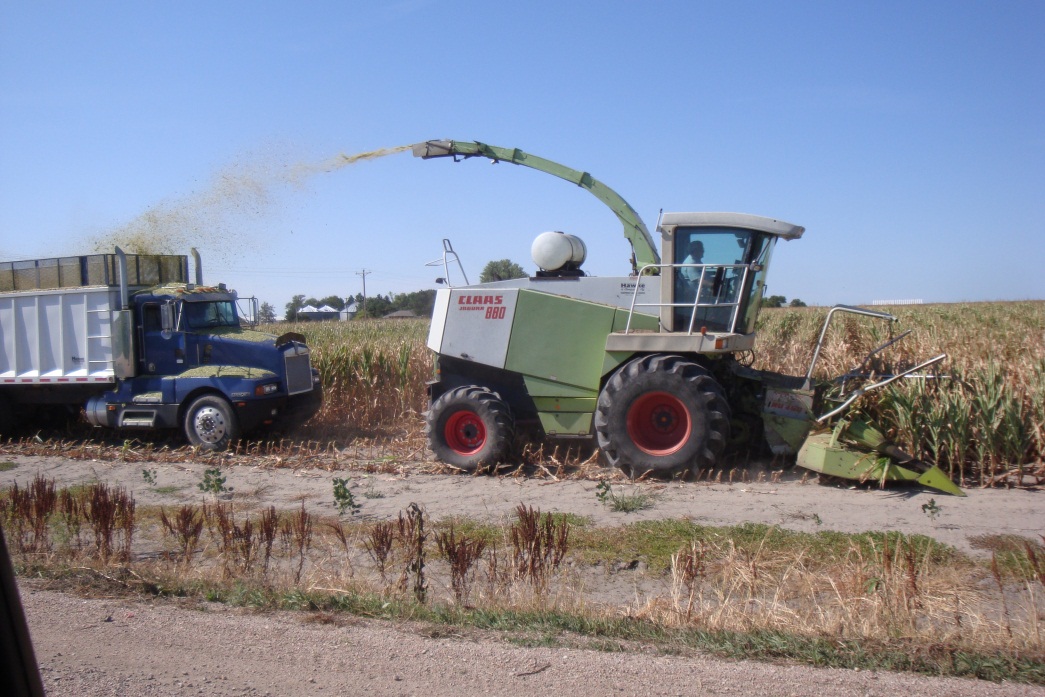 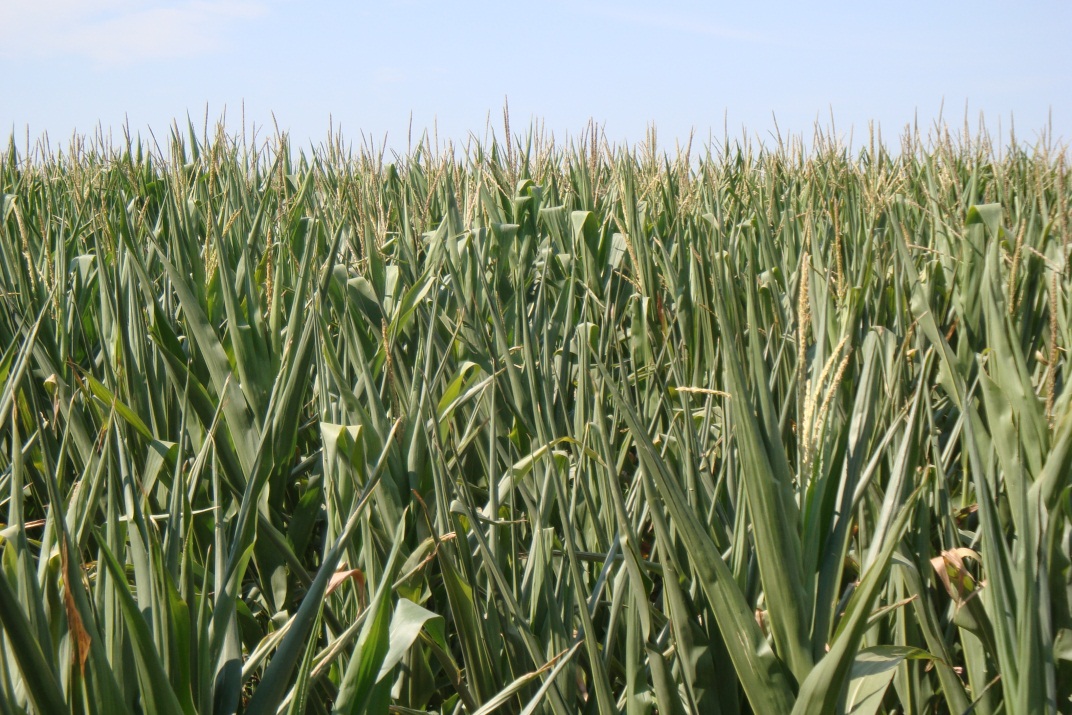 August 11, 2012
July 12, 2012
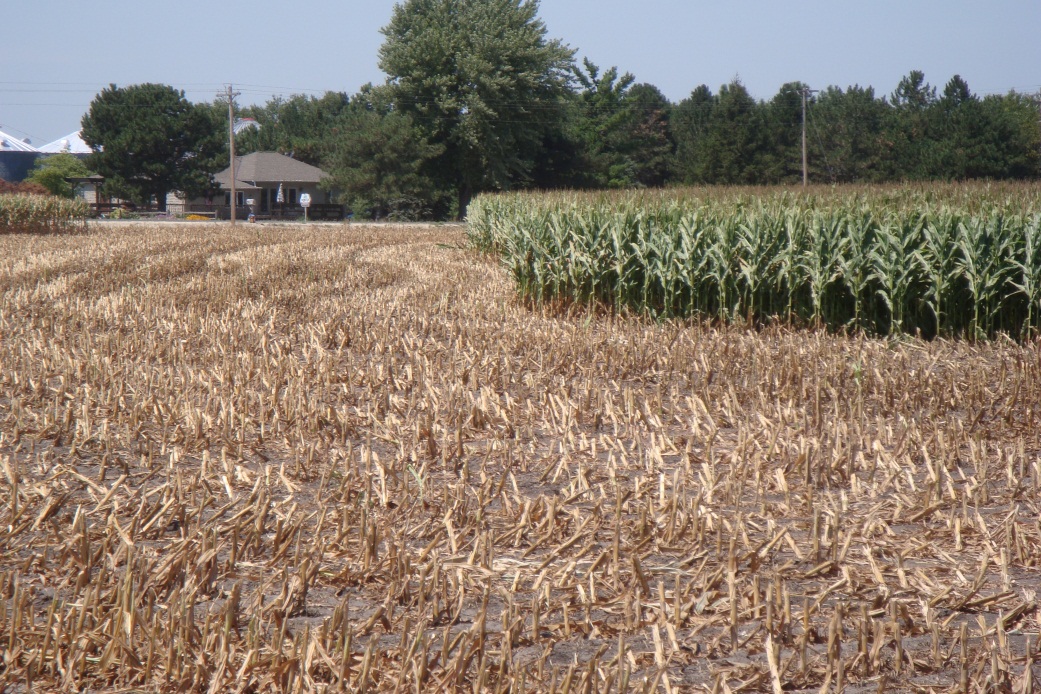 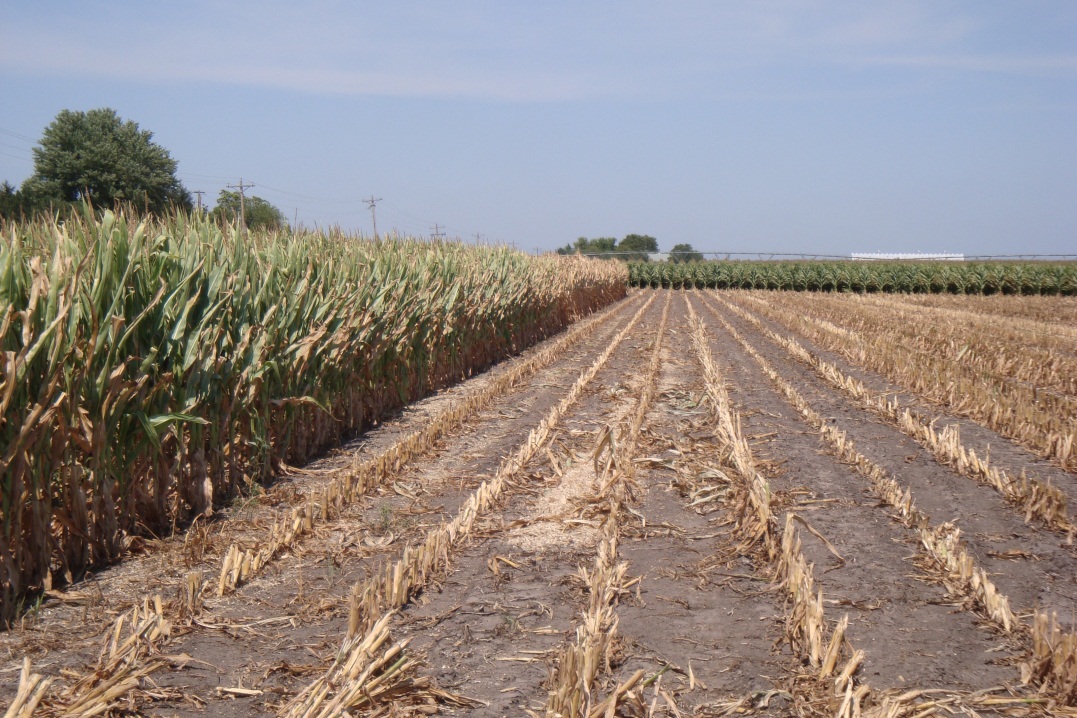 Value of Irrigation
Water Distribution Problems
Someplace
in Kansas
2011
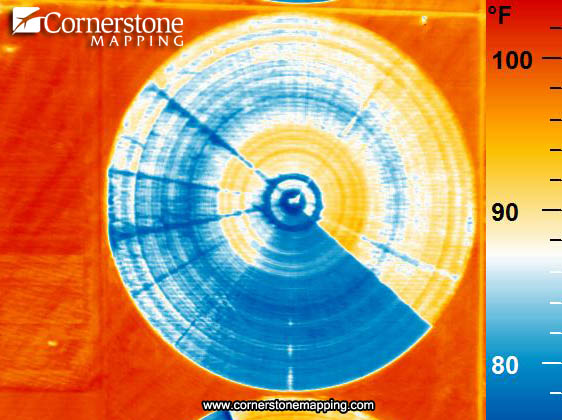 Thermal IR image
’40
‘50
‘60
‘70
‘80
‘90
2000
1930
Minolta Introduces SPAD Meter
SPAD meters used to make spoon-feeding decisions for fertigation in MSEA studies
Project manager  (Todd Peterson)
Graduate student  (Tracy Blackmer)
“Sufficiency Index” concept is published
Canopy sensors can not quantify excess N
Similar
N Status
’40
‘50
‘60
‘70
‘80
‘90
2000
1930
Real-time Active Sensor History
Heege and Reusch 1995
First commercial variable rate applicator
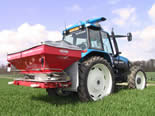 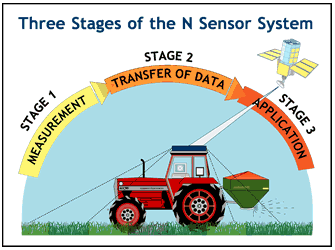 When?
How much?
	How much early?
	In season?
N uptake
Sensor based
In-season N
Early N
Planting
V6
V9
Tasseling
Early
Growth
Rapid
Growth
Late
Loss
Maturing
100
75
Seasonal Nitrogen Uptake, %
50
25
70-80% of requirement after V8 - 10
0
Sept
May
June
July
Aug
Building Block
40% of requirement after silking
Silking
Irrigated Corn - 1993
“Nitrogen Use Efficiency”
Corn Yield
NUE
EONR = 176 kg/ha
Economic Optimum N Rate
Total N Effect
All Yield
Fertilizer Effect
FREE yield
Fertilizer
Only Yield
Pay More Attention to Cultural Practices ?
Corn is the Wrong Crop ?
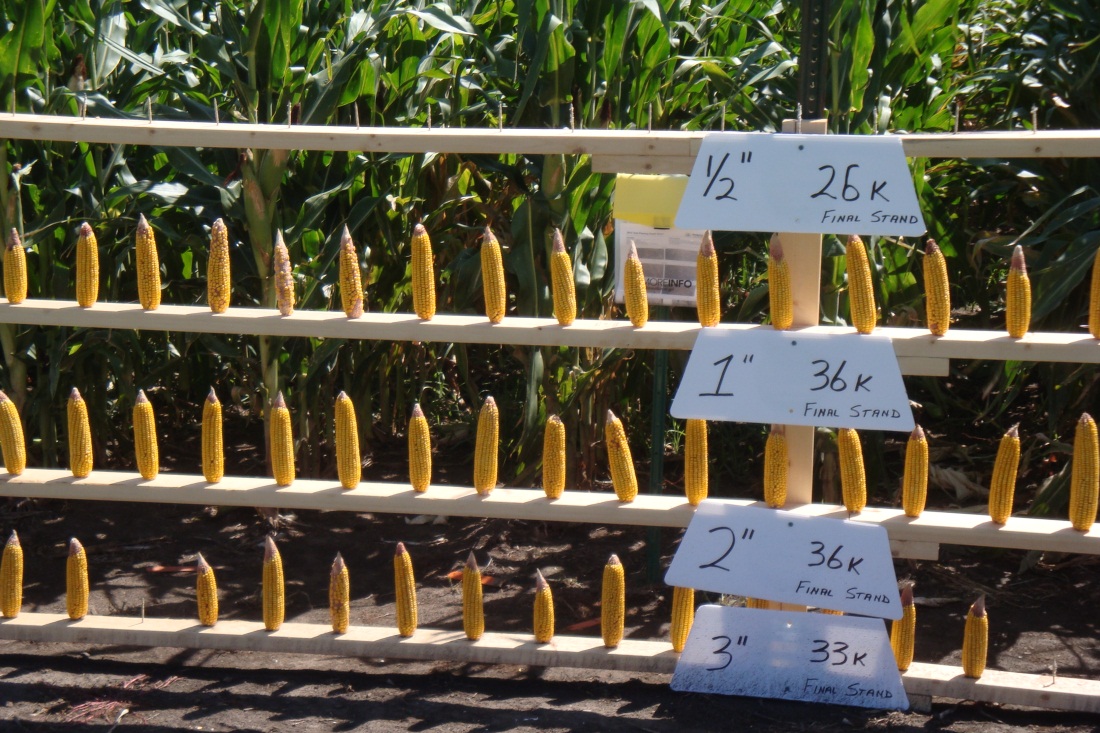 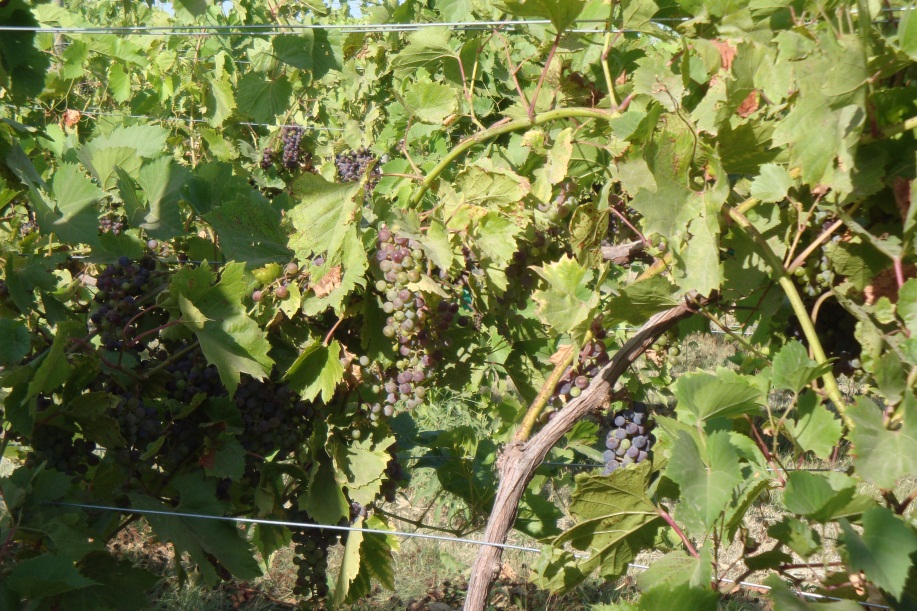 Data  Interpretation ?
Algorithm Development ?
Product Quality Issues ?
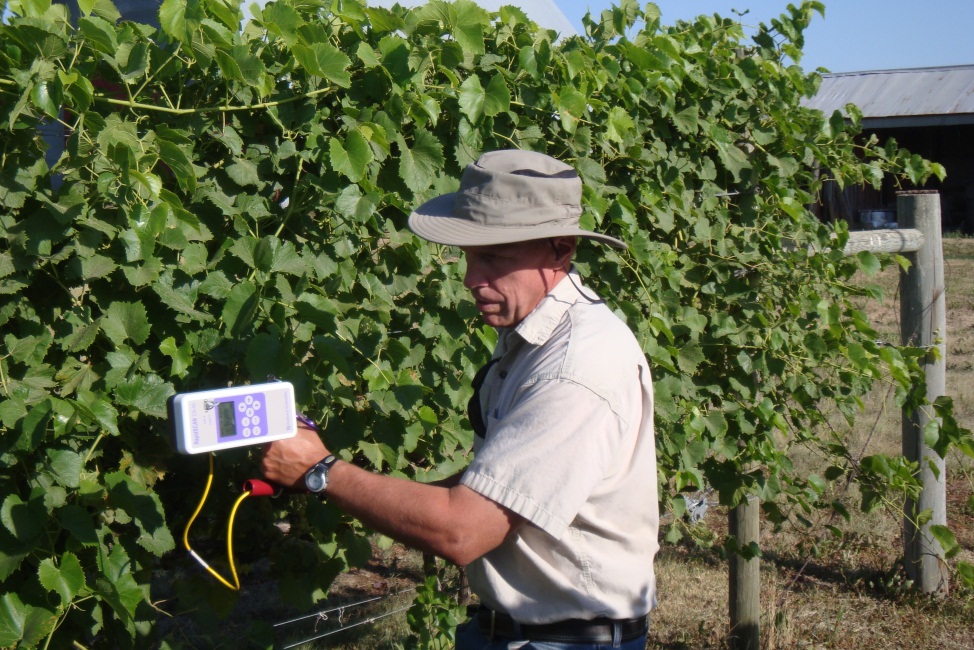 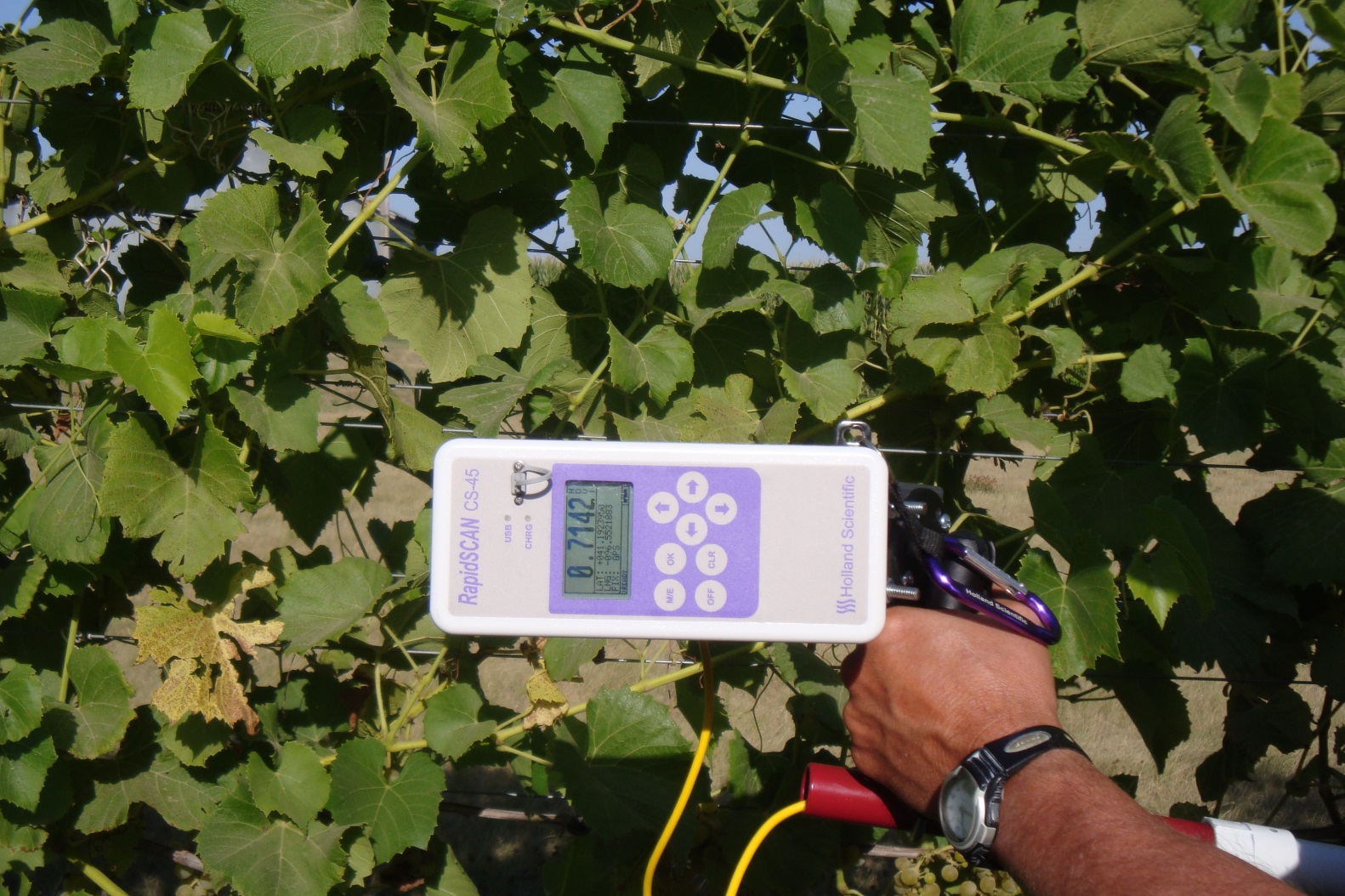 Seed Corn  -  2012
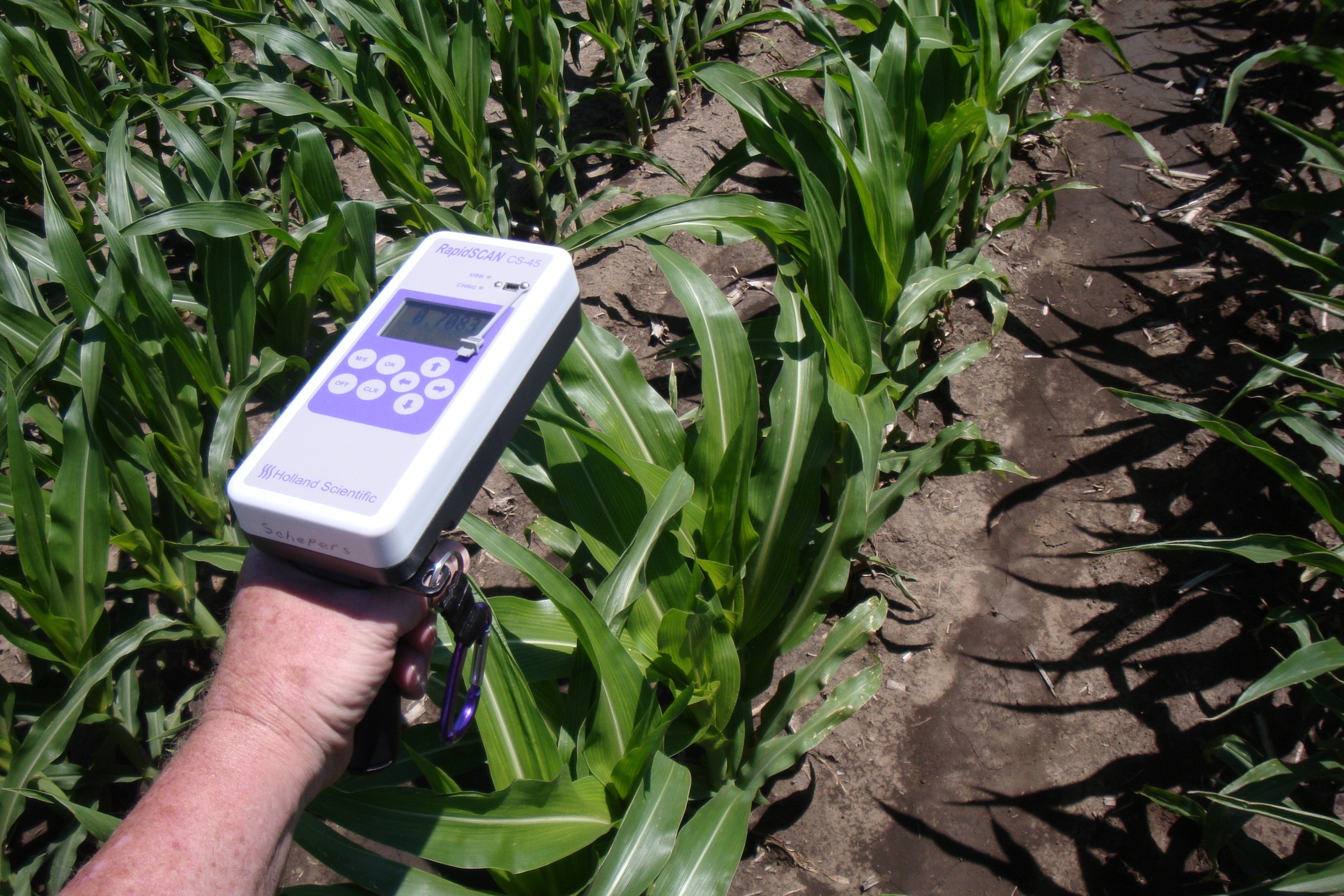 Male
Female
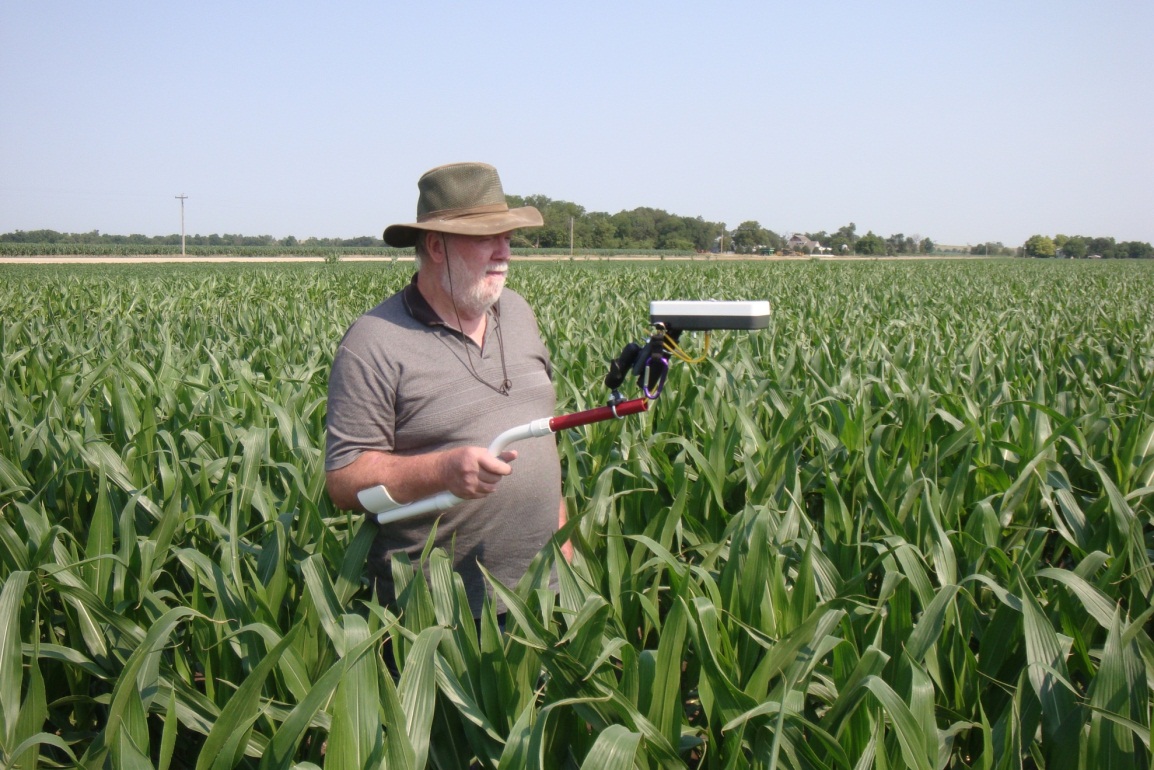 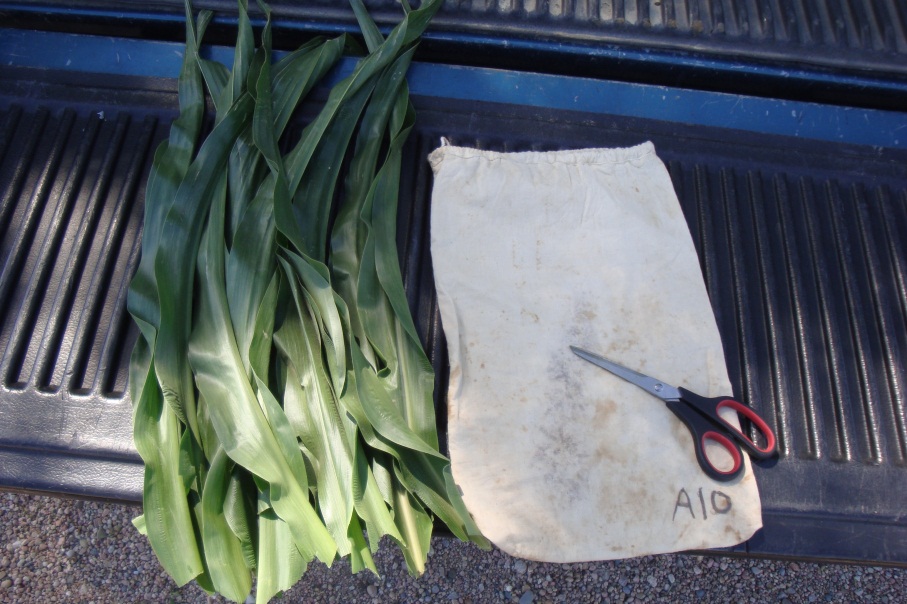 V8
RapidSCAN
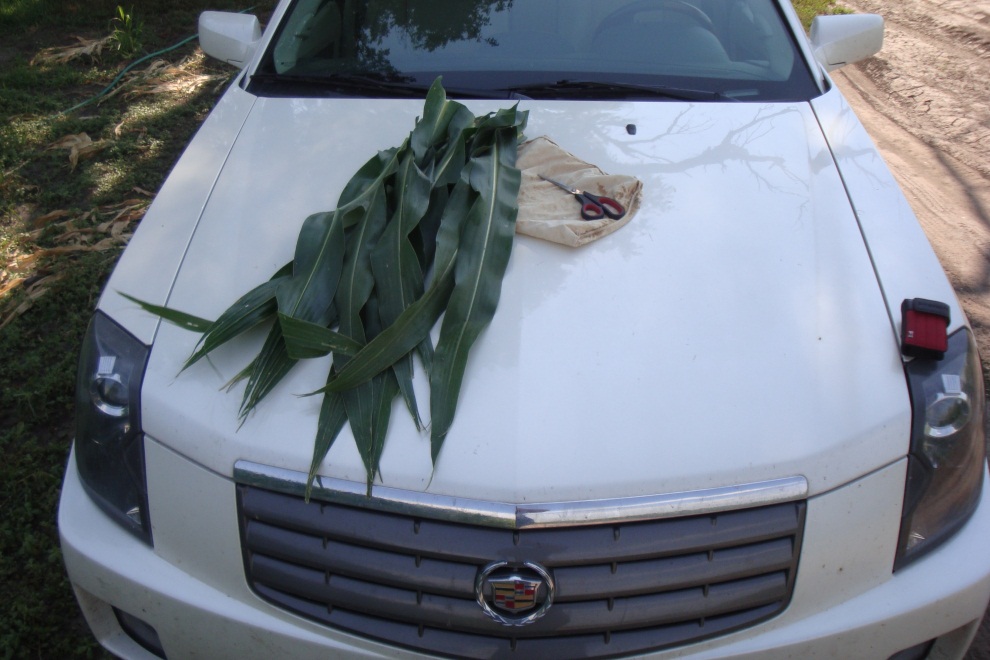 Do high yielding hybrids have the same nutrient uptake patterns as older hybrids ?

….similar nutrient balance ?
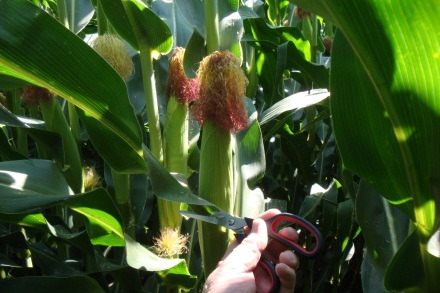 Silking
Harvest
Forget about  -
		building a better mouse trap ?

Rather

Start by working with farmers to - 
				catch 50 – 75% of the mice 
				with existing technologies ?
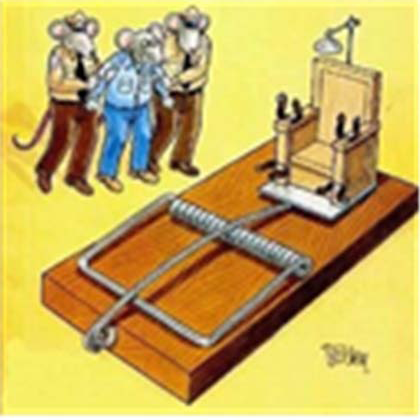 Drive and Fly Safely
Thank You
Jim Schepers
402-310-6150
james.schepers@gmail.com